Insects in decline
Learning outcomes
By the end of this lesson, you will be able to:

Explain how a change in the environment can affect an animal.
Use information to connect two events.
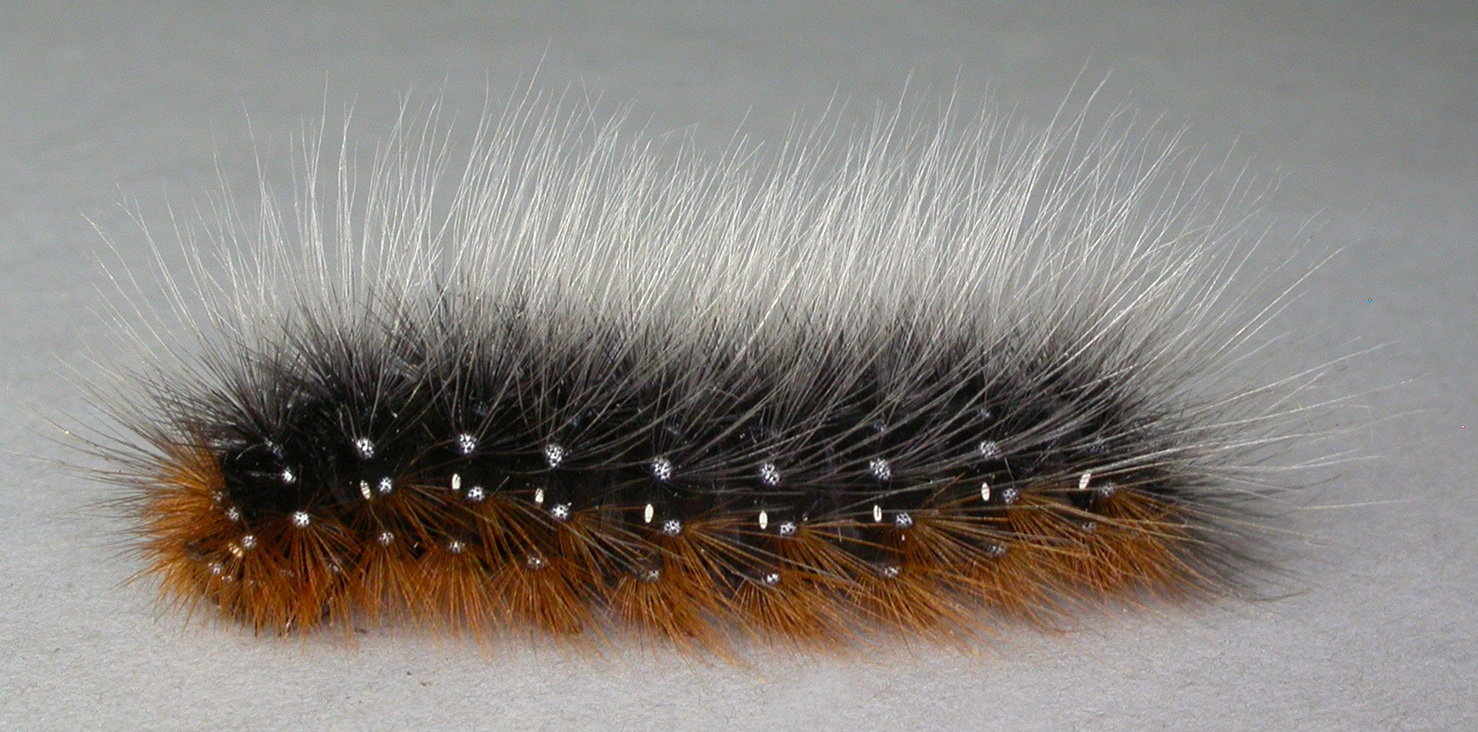 Starter
What is this?
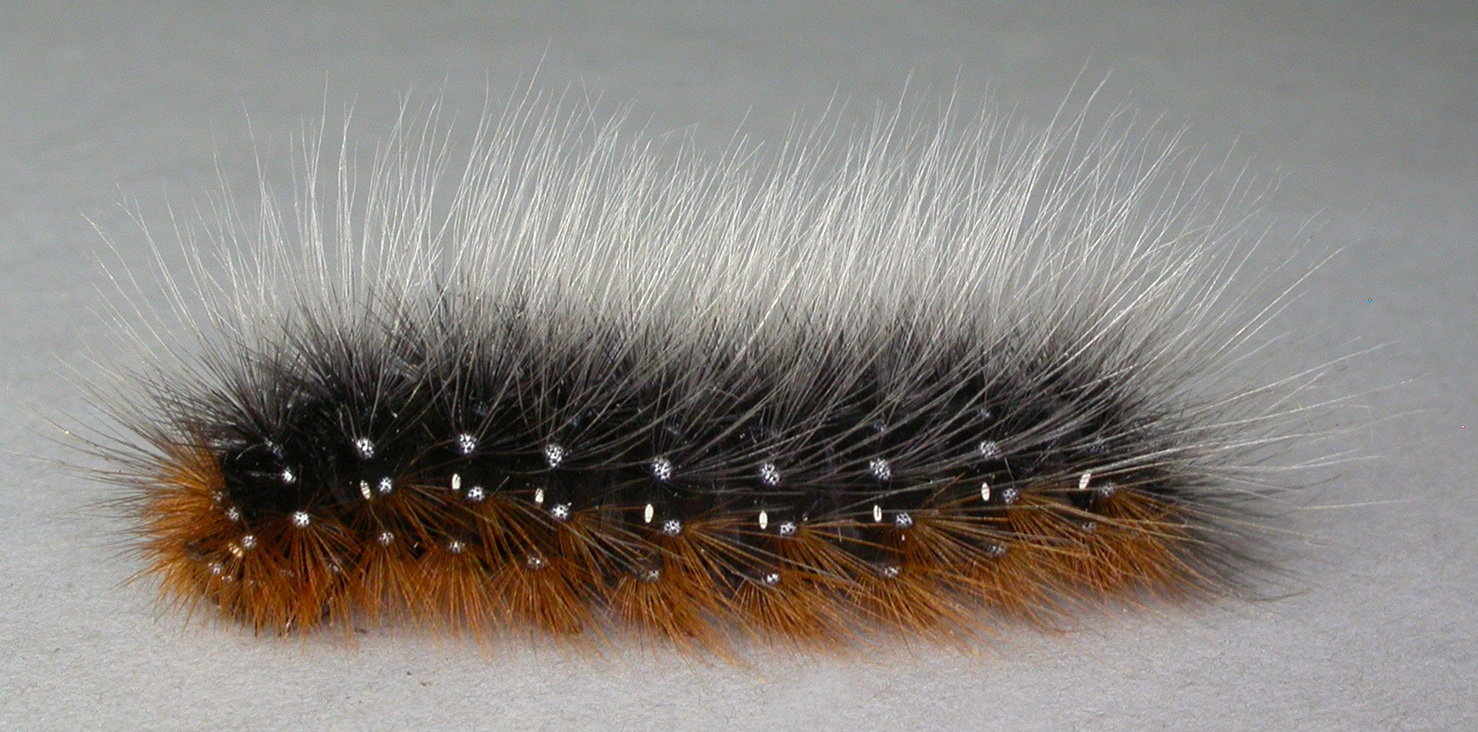 Starter
Starter
It is a woolly bear, or garden tiger moth caterpillar.

They live in the UK and grow into adult moths.
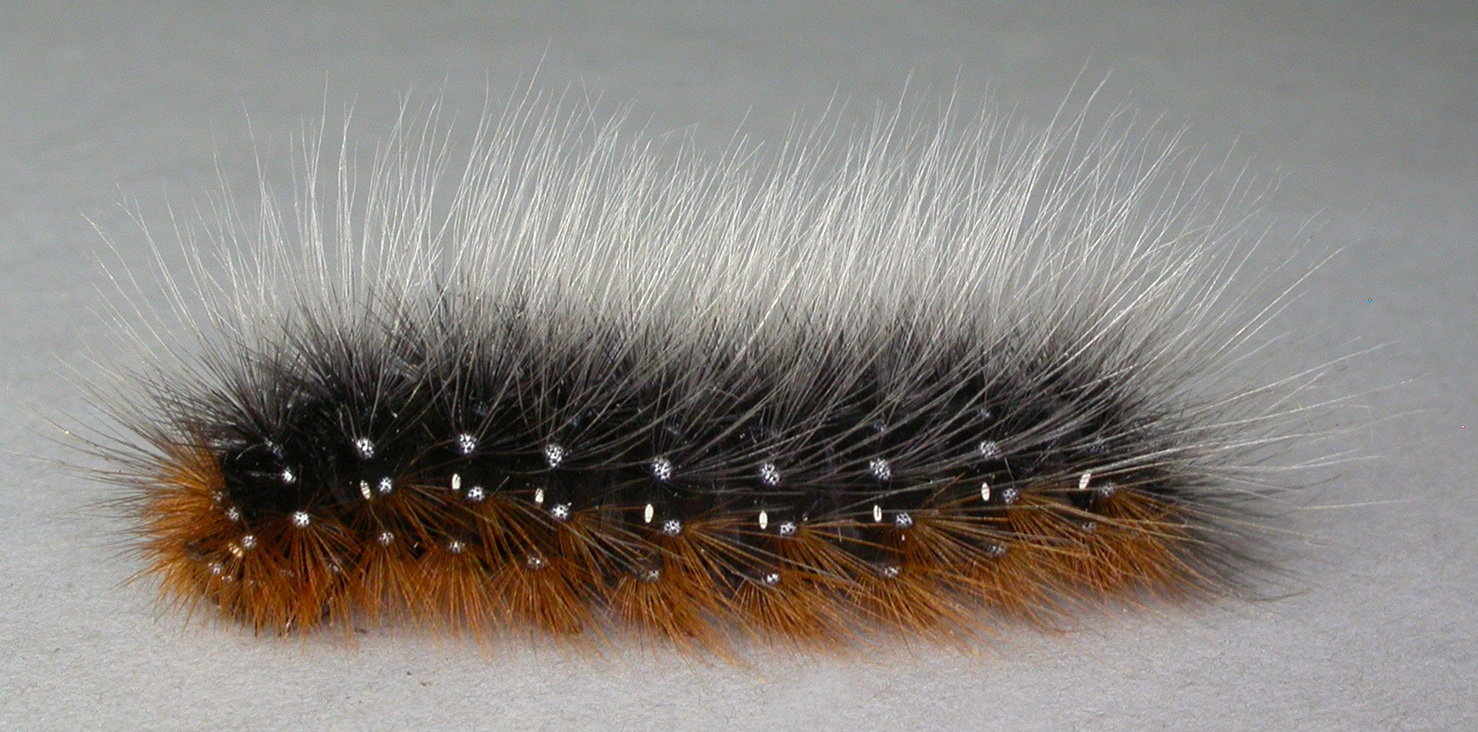 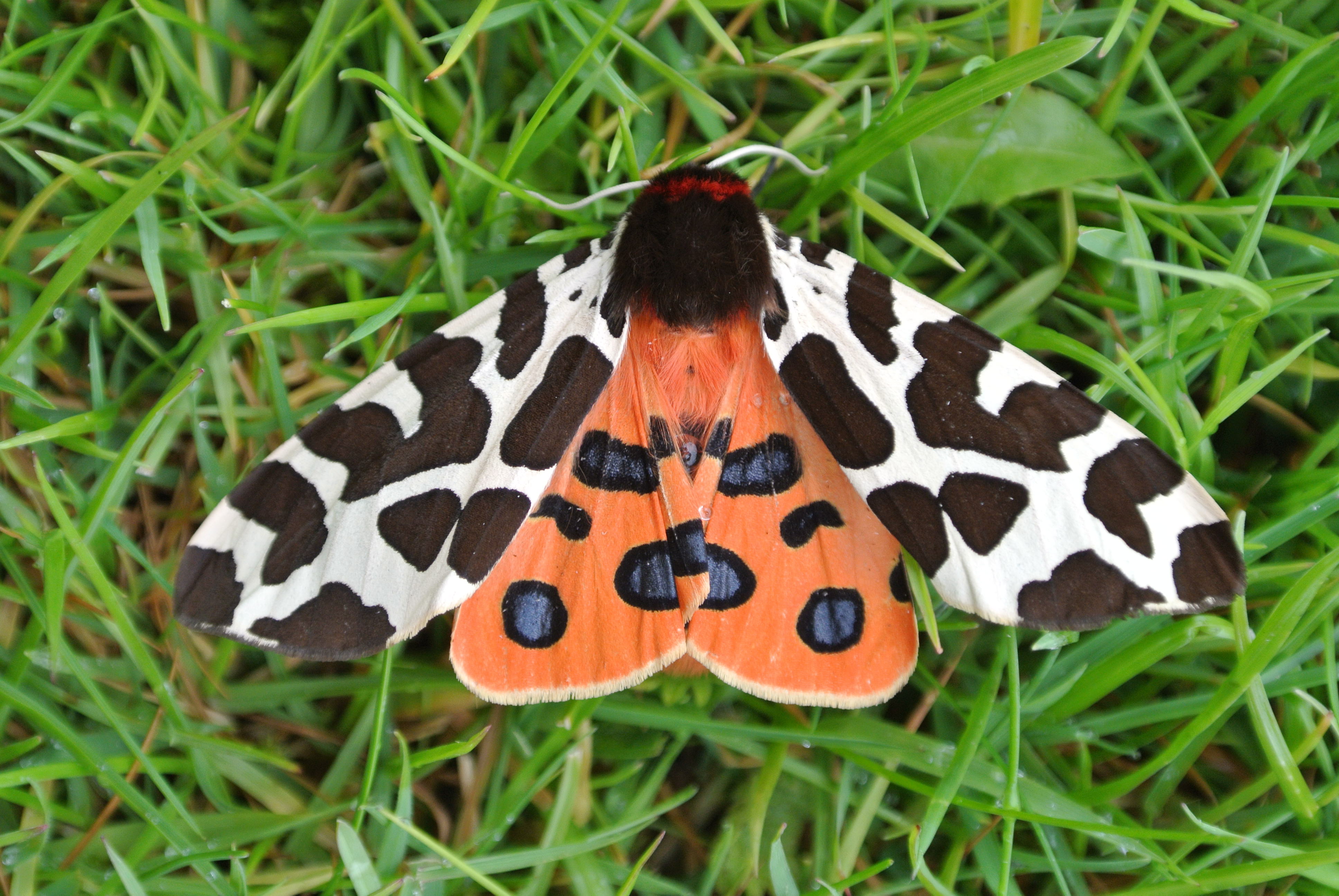 [Speaker Notes: See them in action here: https://youtu.be/prehUoHUDHk?si=lmNDoVPrfHh6PbI1]
Starter
There is a problem.

The number of garden tiger moths in the UK is decreasing.
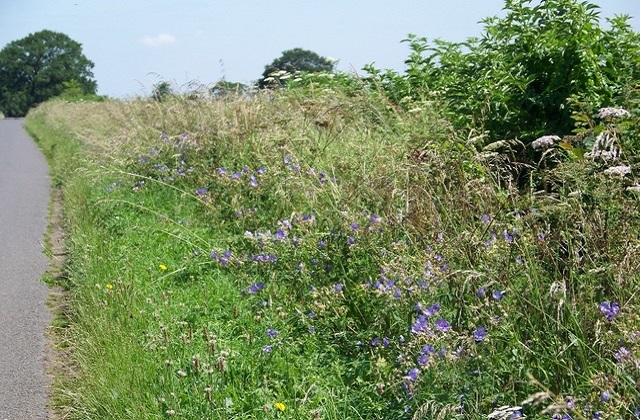 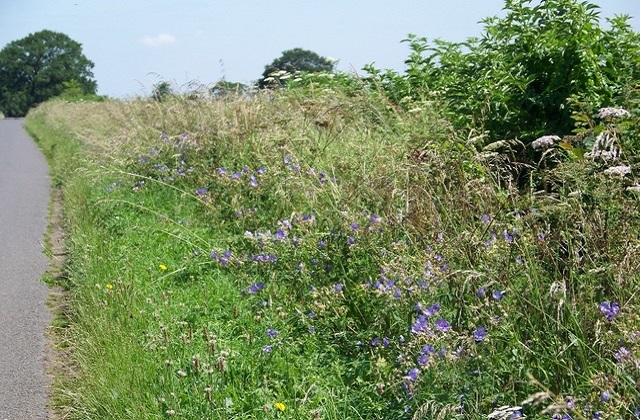 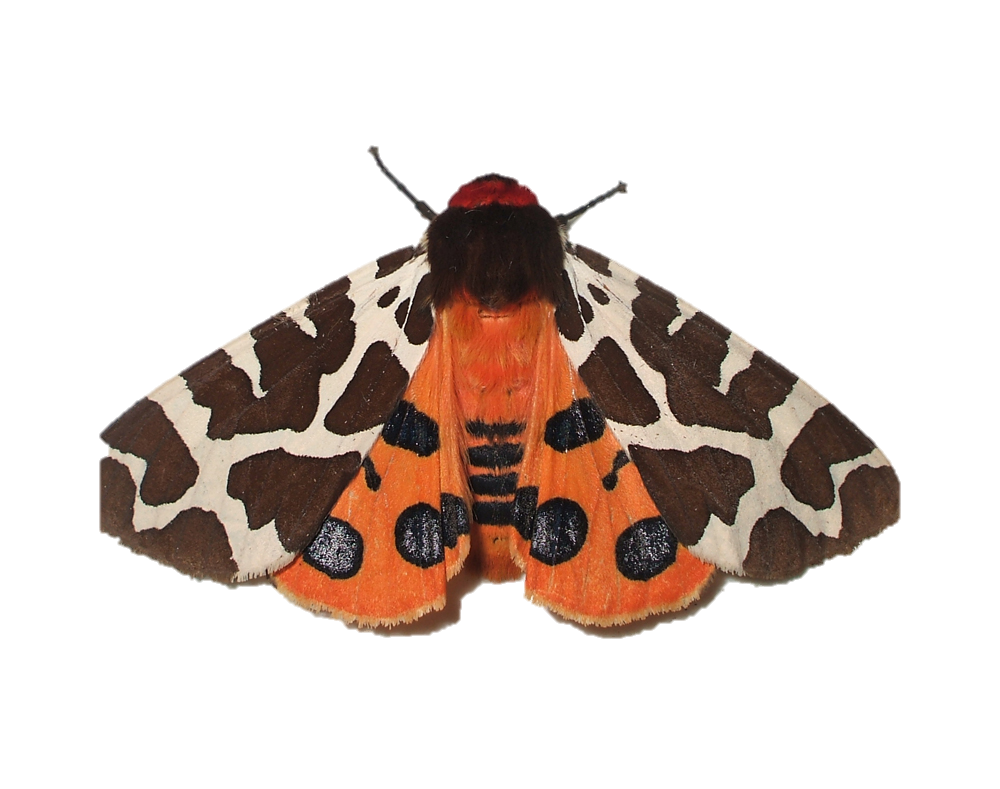 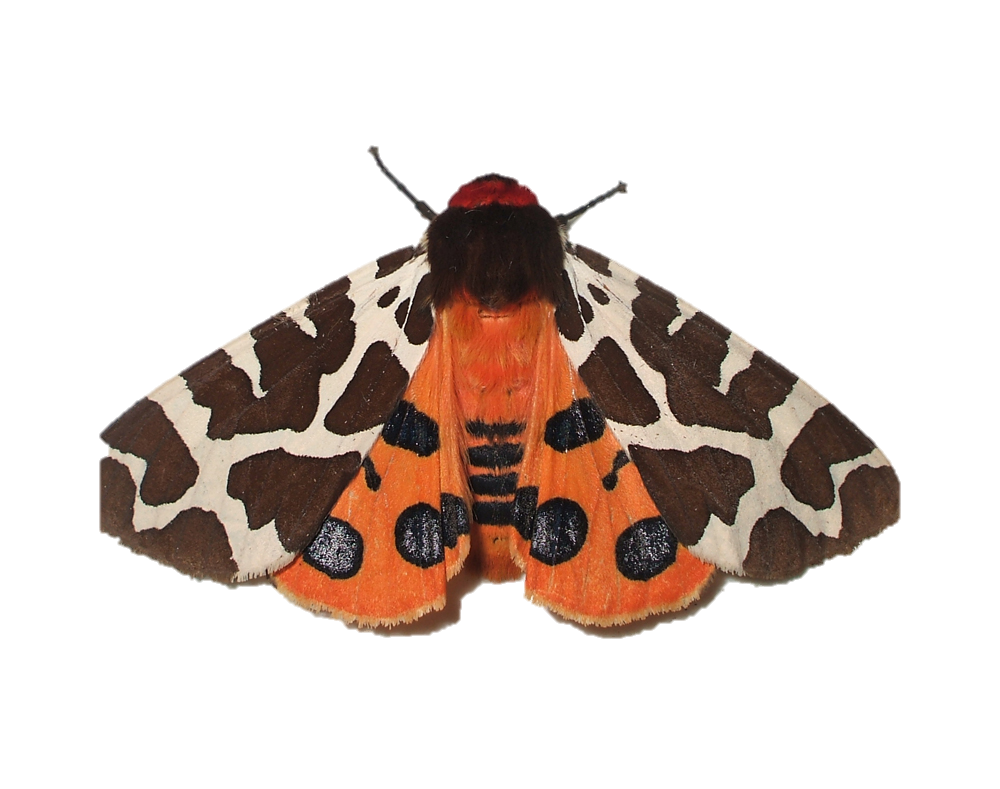 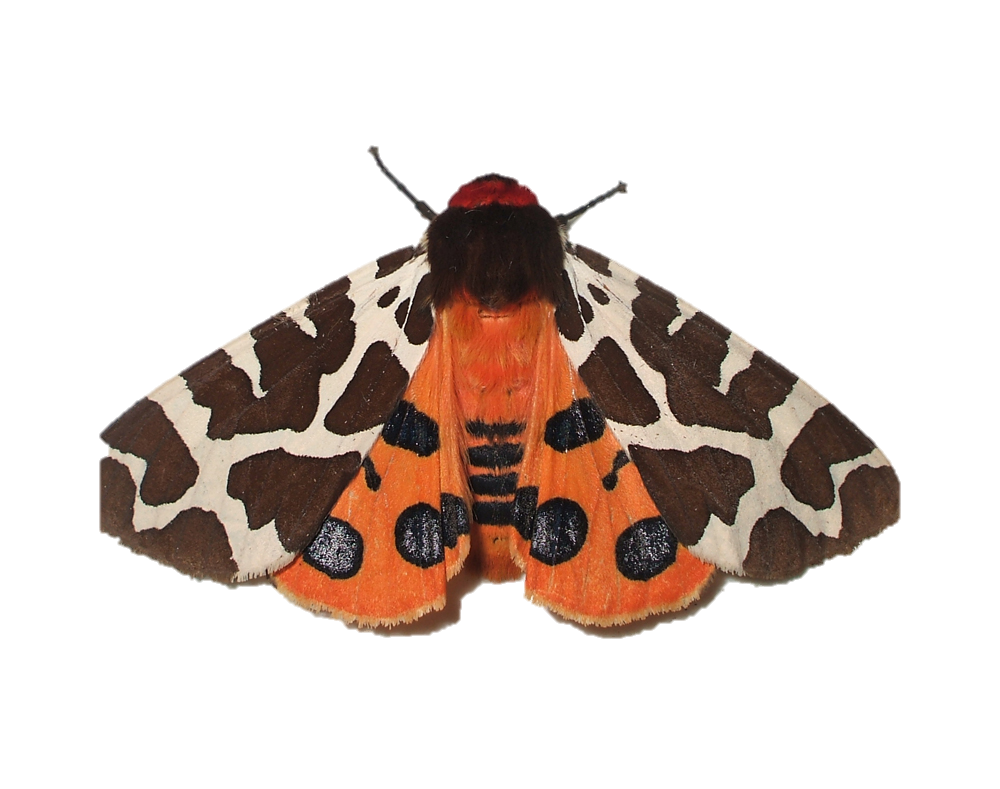 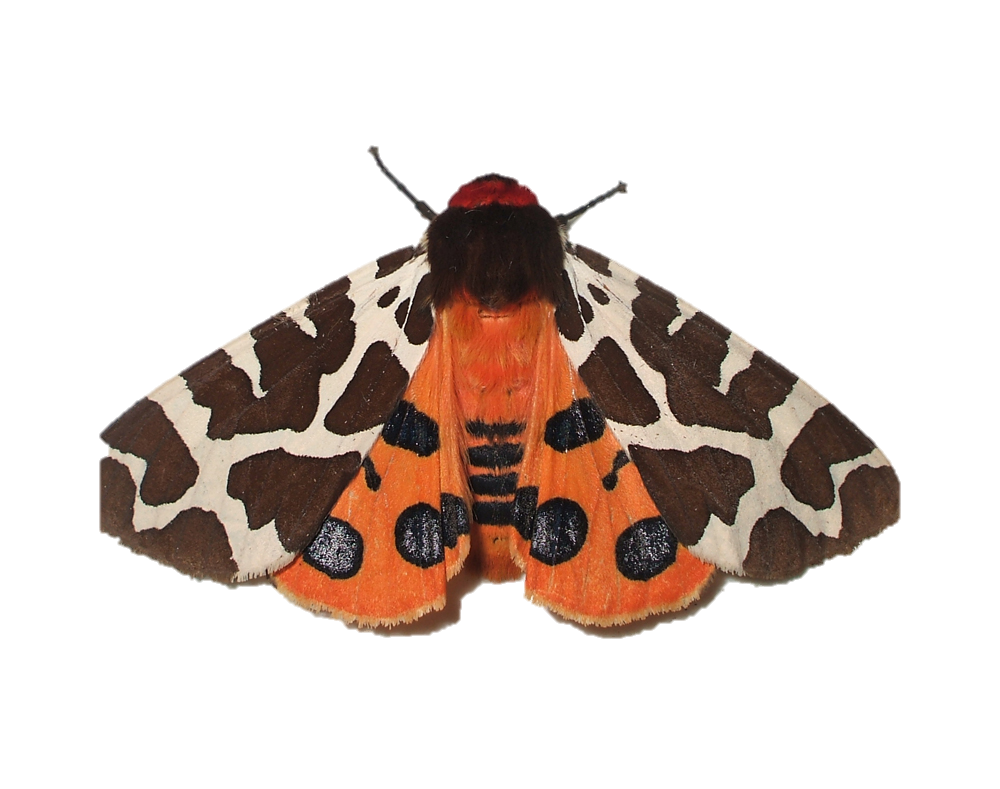 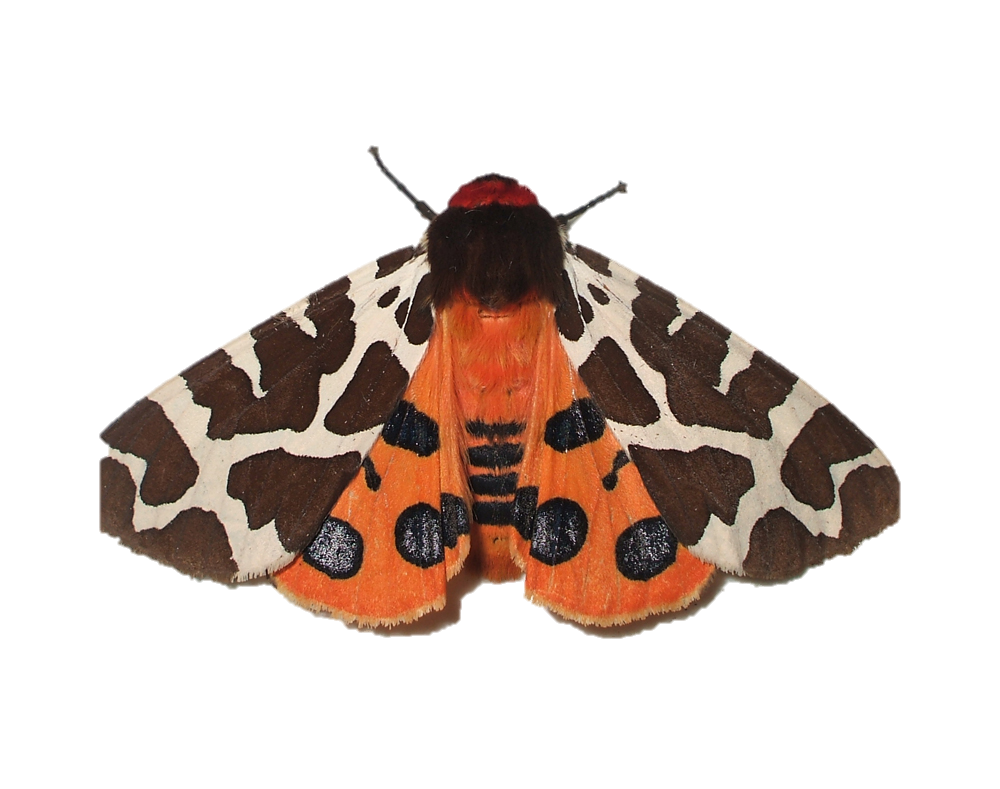 2024
1970
Can you help stop the decrease in garden tiger moths?
Main
Number of moth species in the UK
There are many species (types) of moth that live in the UK.
What does this chart show you?
Key
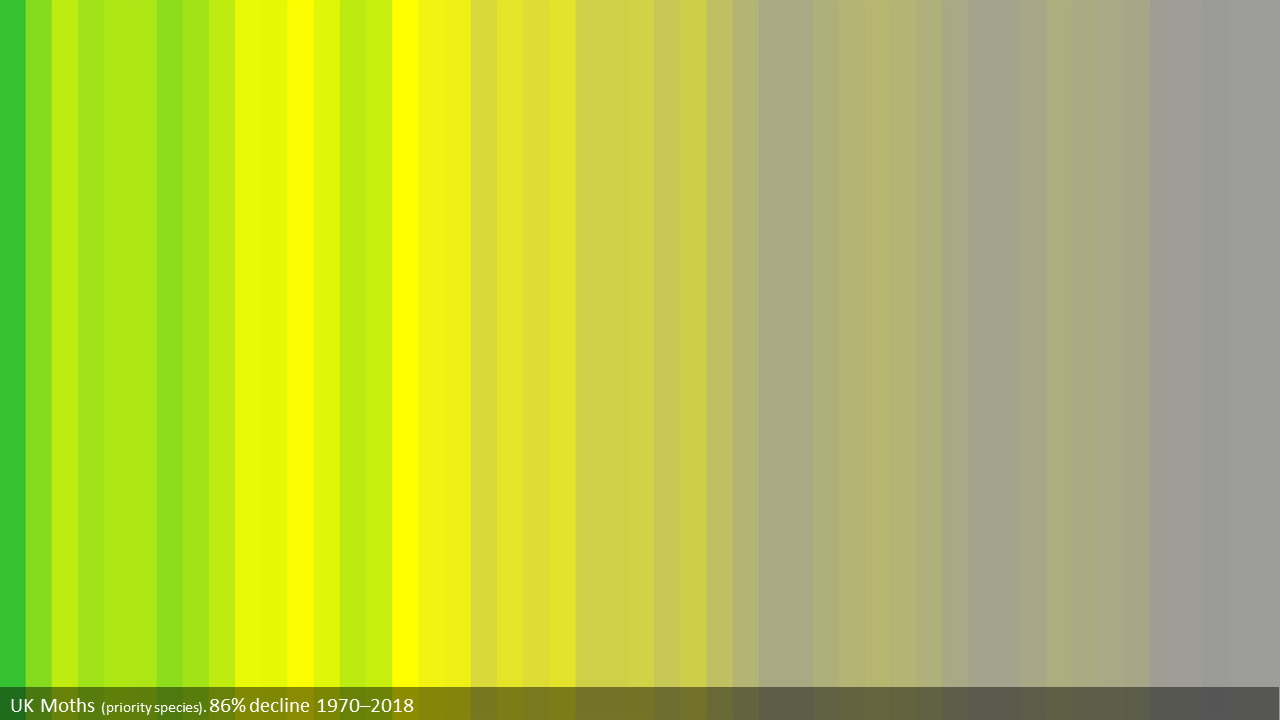 Many species
Few species
1970
2019
Main
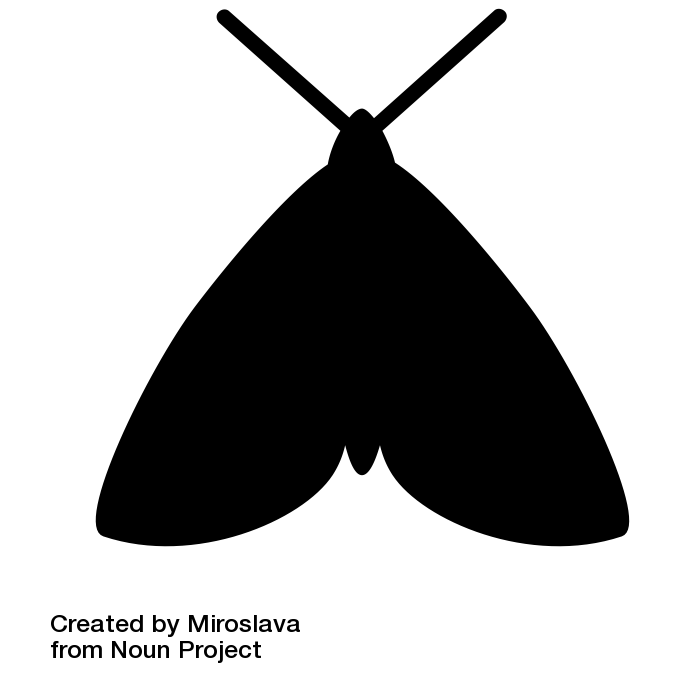 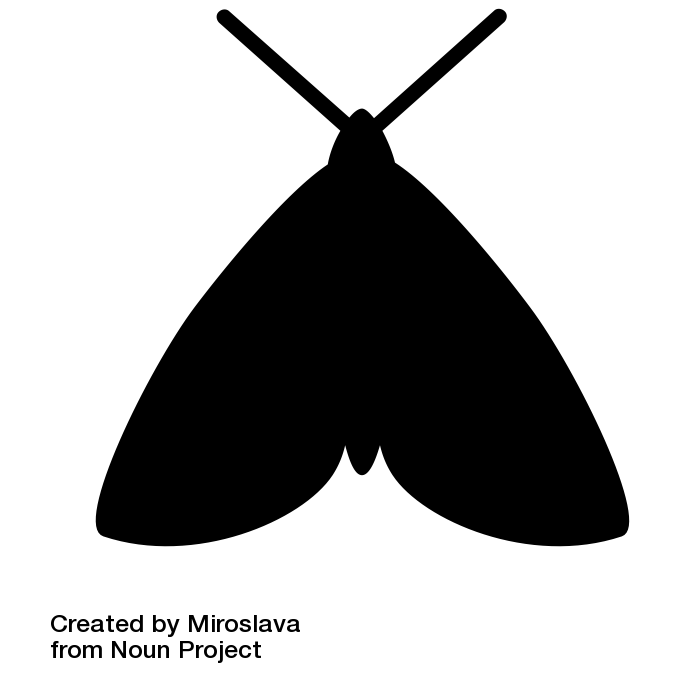 The chart shows that the number of different species of UK moths has decreased from 1970 to 2019.


If few species now exist, many species must have gone extinct.


The tiger moth could be next.
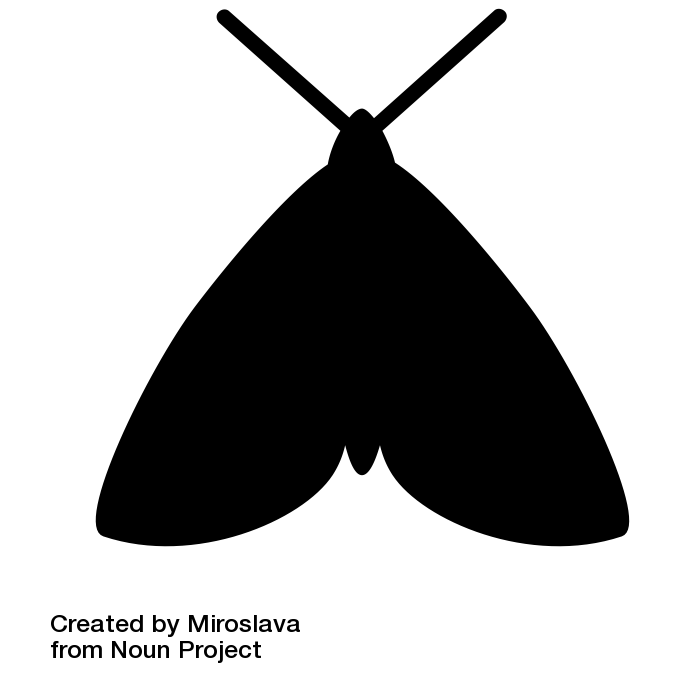 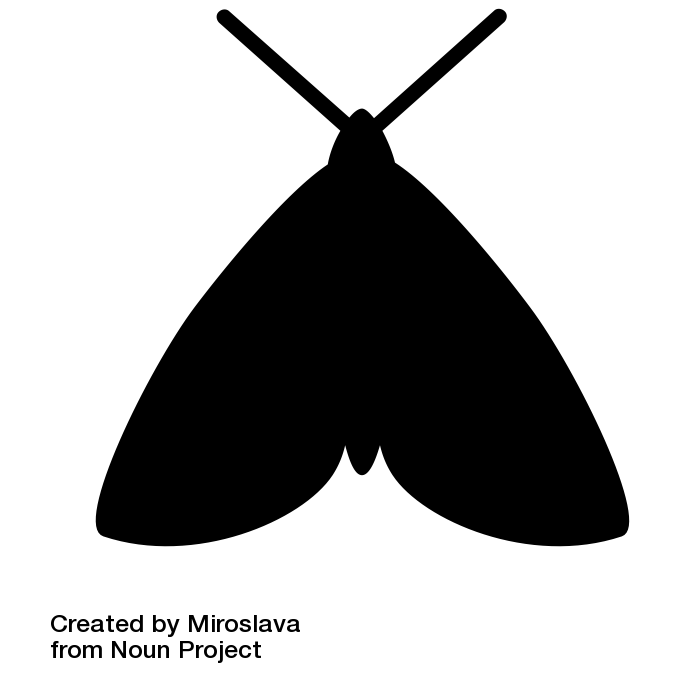 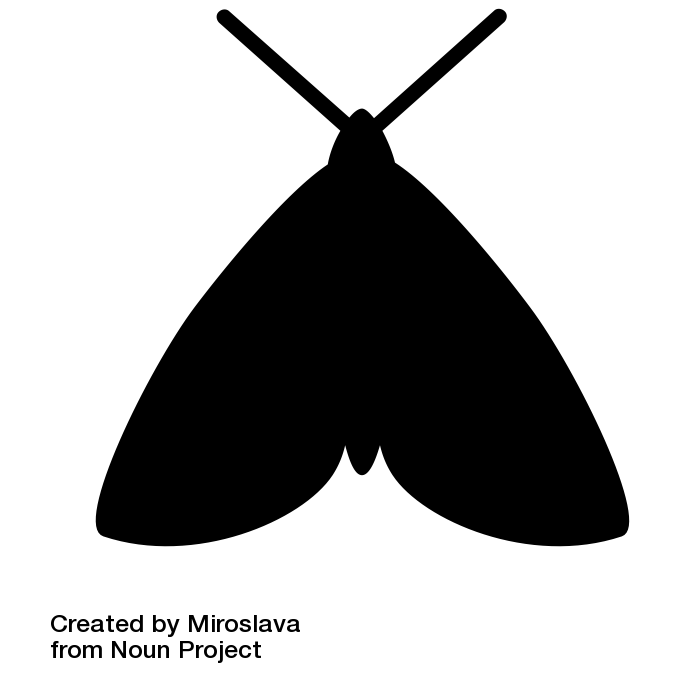 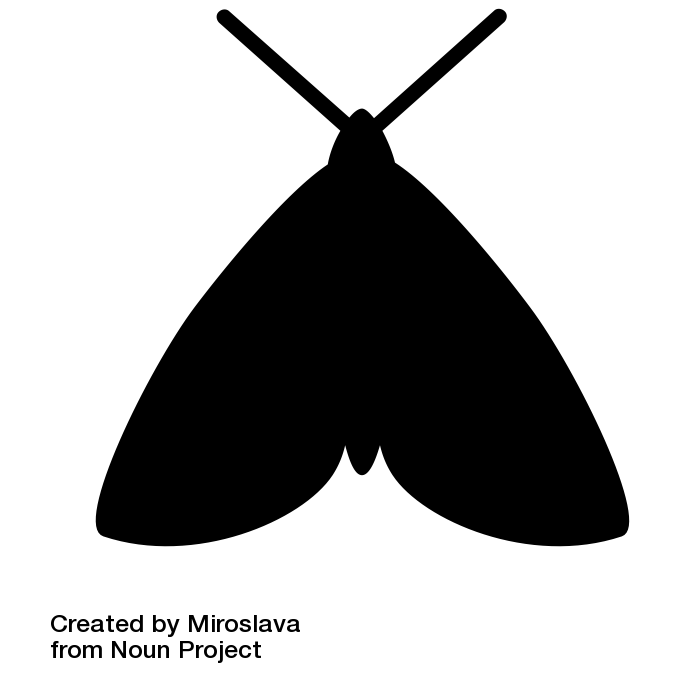 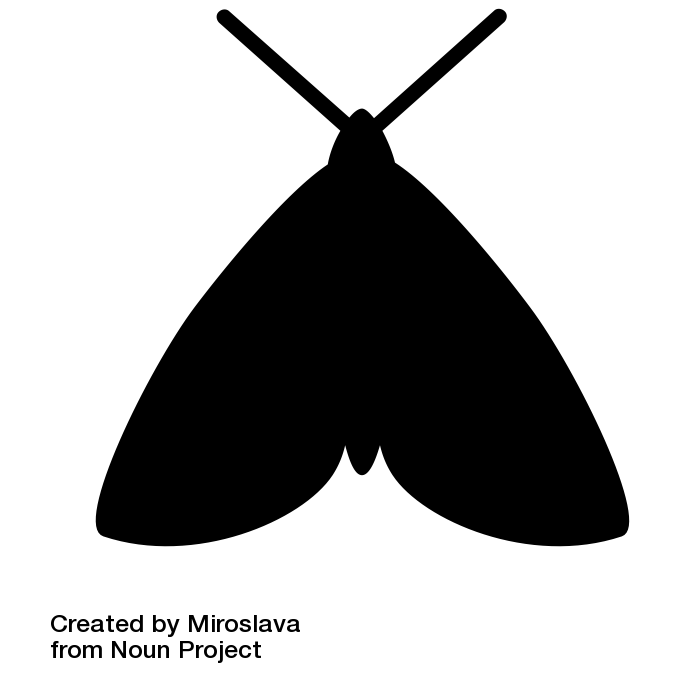 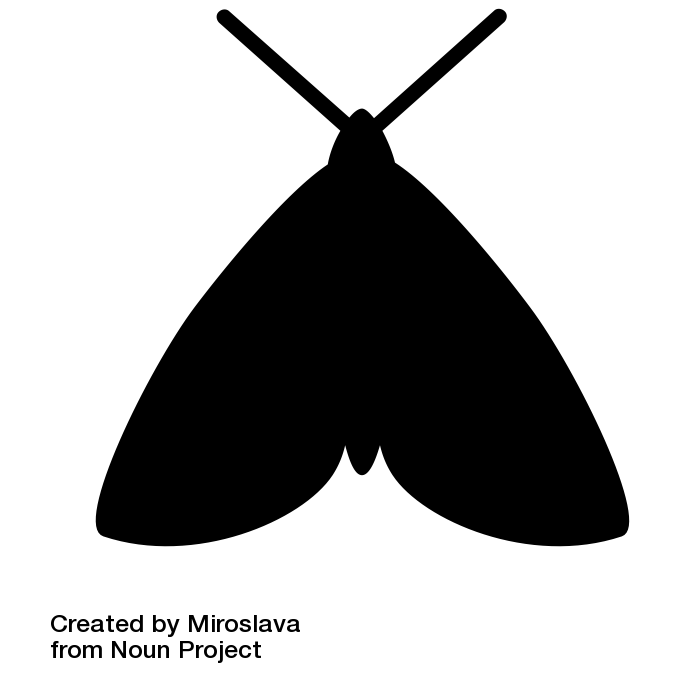 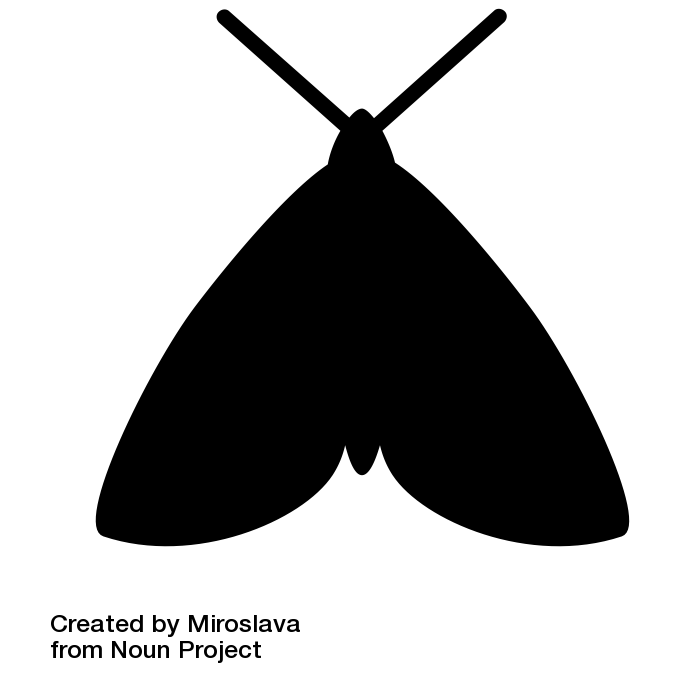 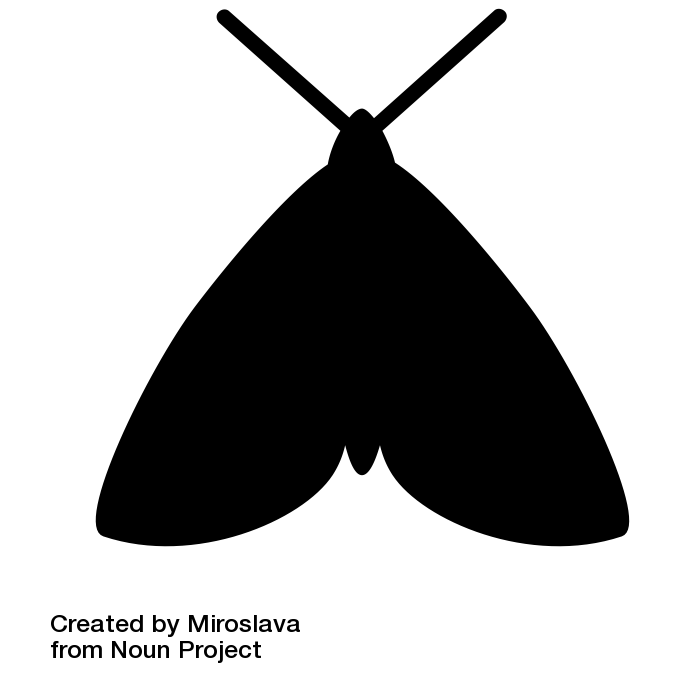 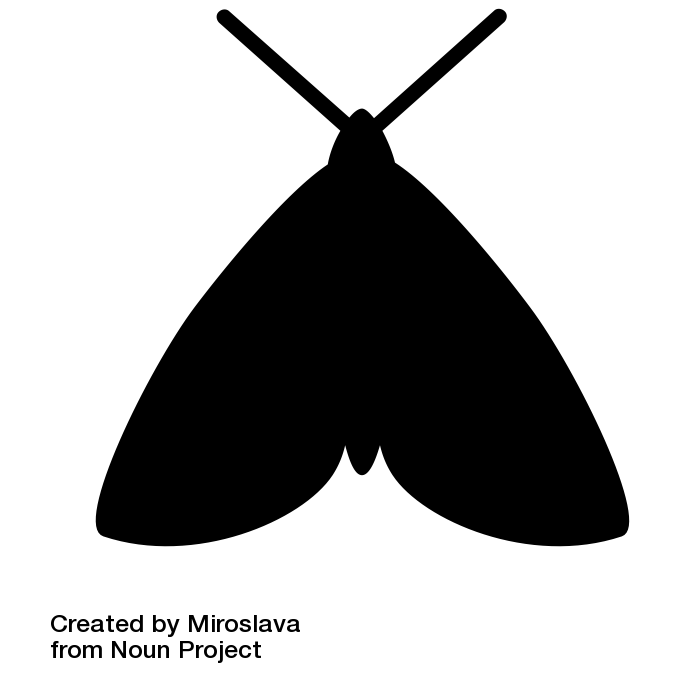 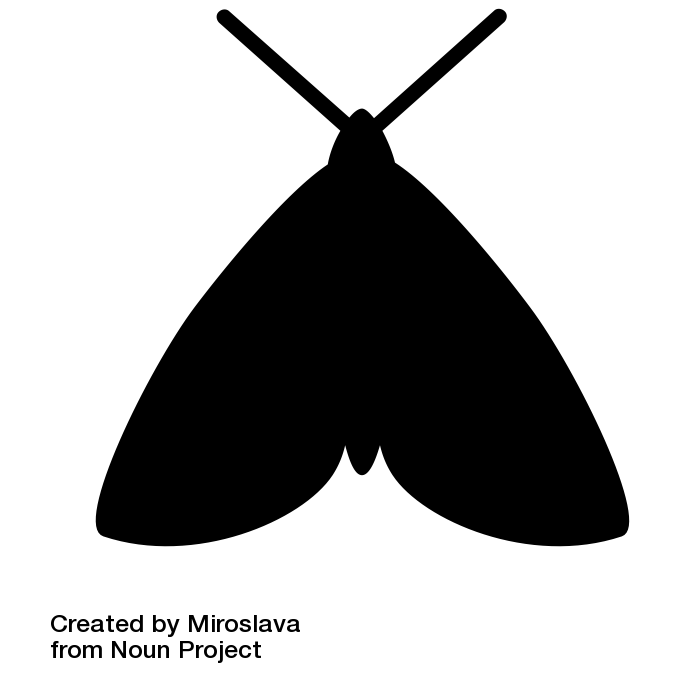 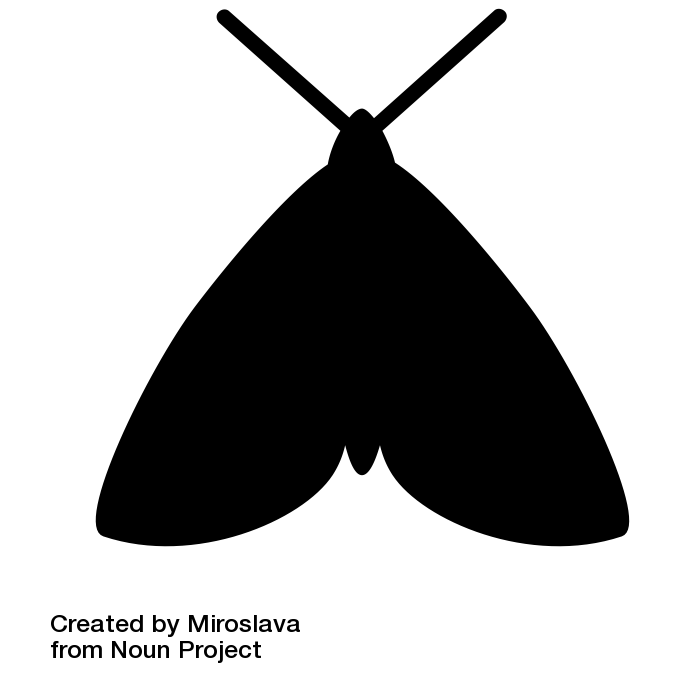 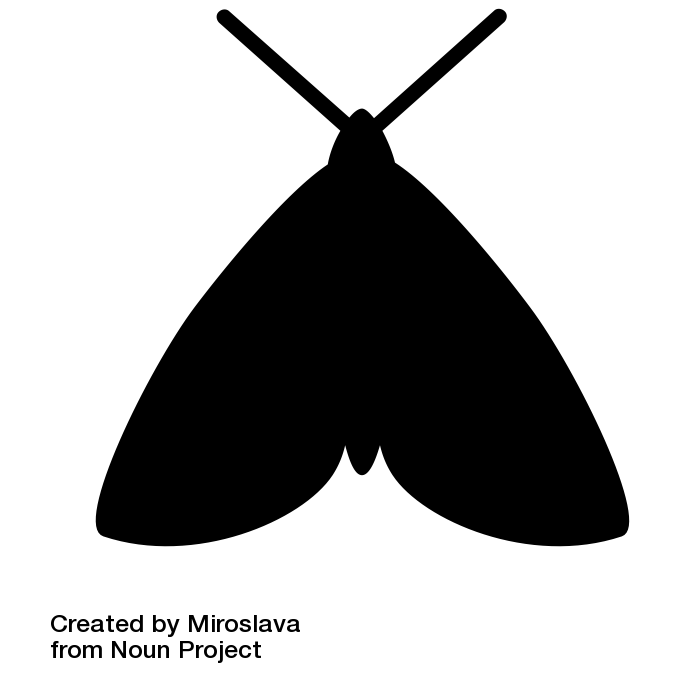 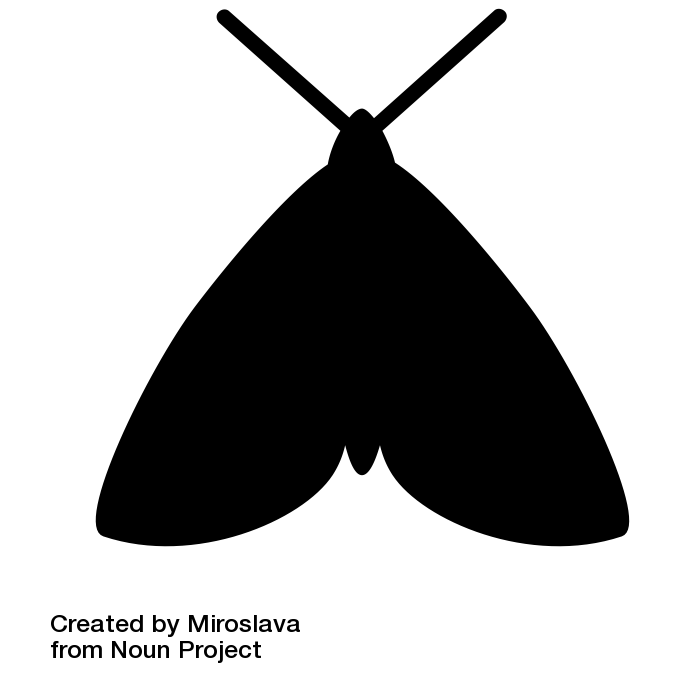 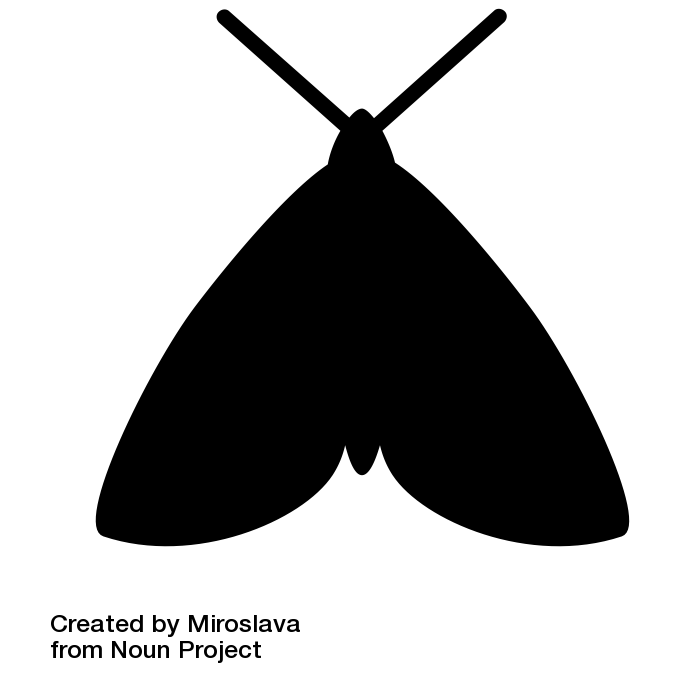 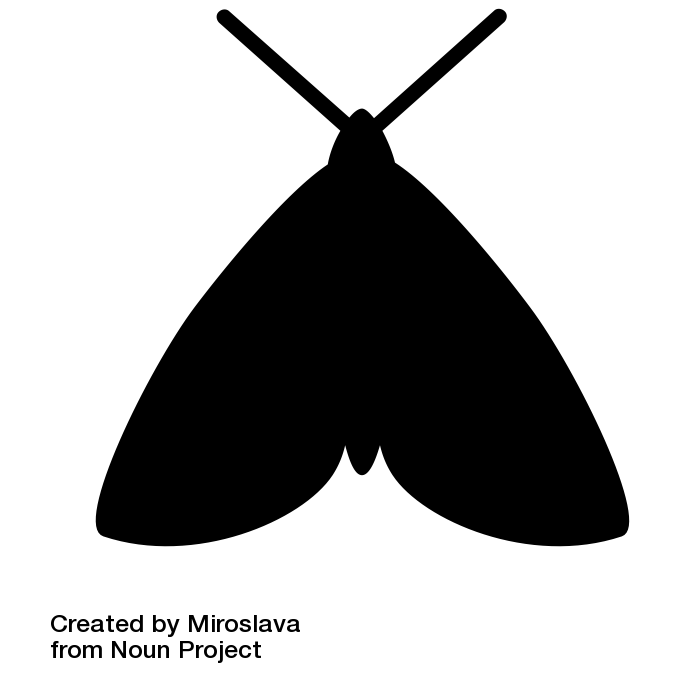 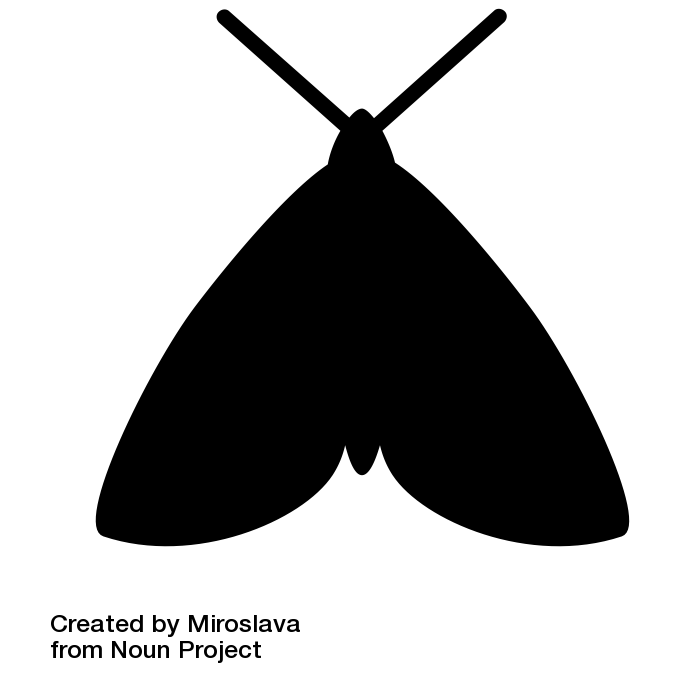 Main
What does this chart show?
UK temperature
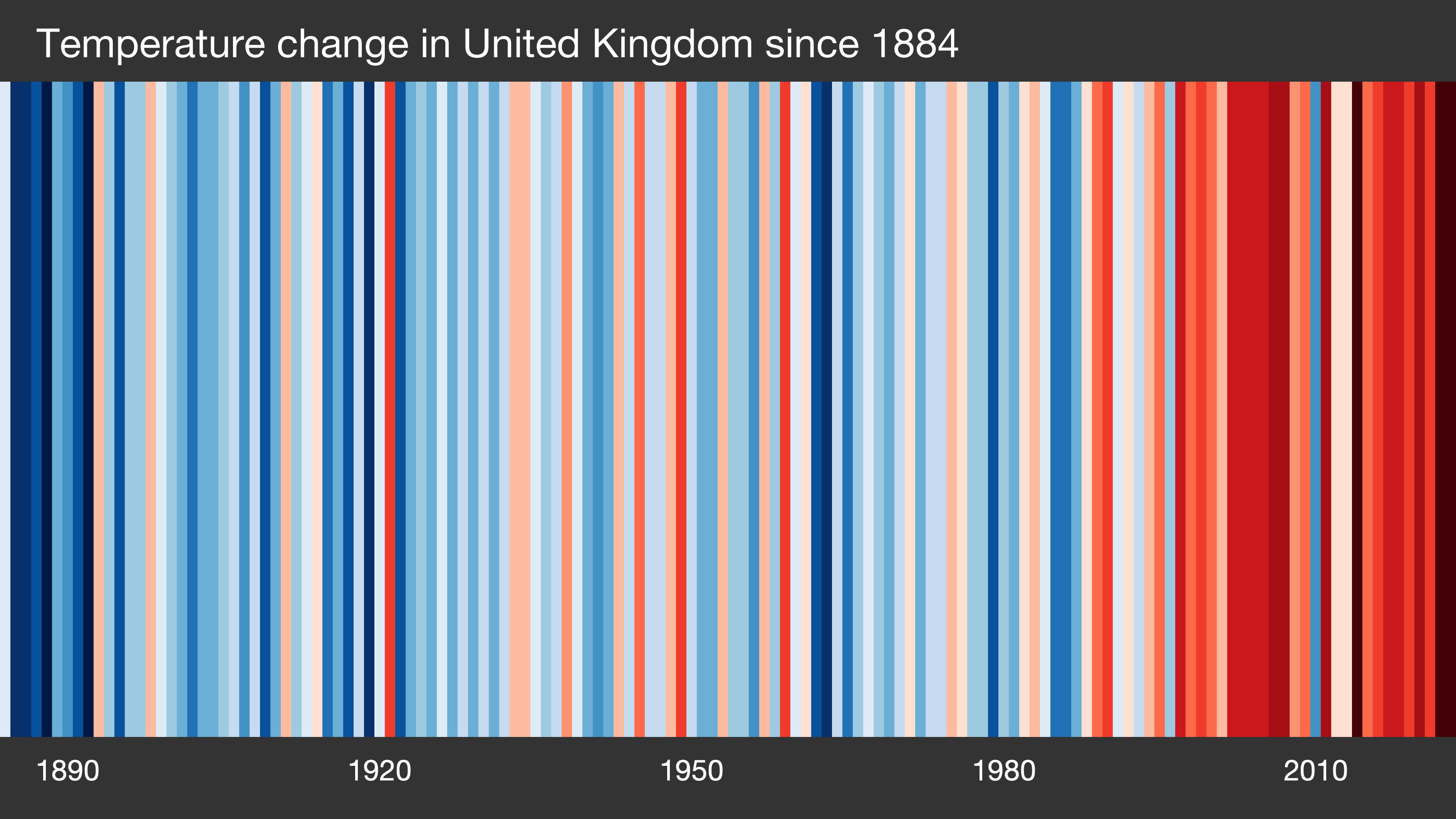 High
Low
1890
2023
Main
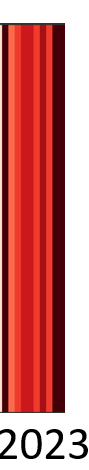 The chart shows that temperatures in the UK have increased since 1890.

2022 was the hottest summer since we started recording temperature
2023 was second hottest.
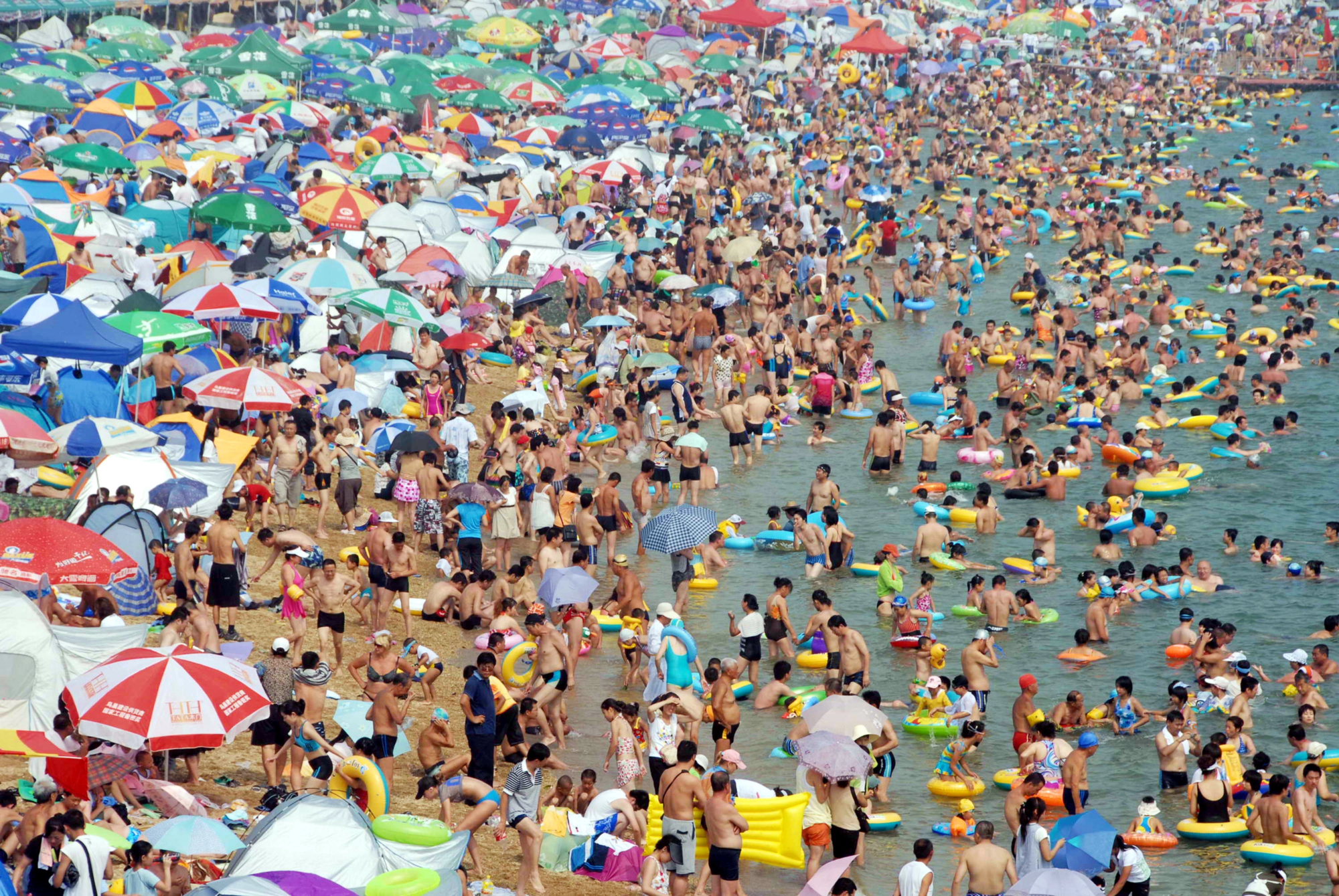 [Speaker Notes: Source: https://www.bbc.co.uk/news/science-environment-67845671#:~:text=The%20summer%20in%20the%20UK,temperature%20records%20in%20the%20world.]
Main
As the temperature has gone up,
the number of moth species has gone down.
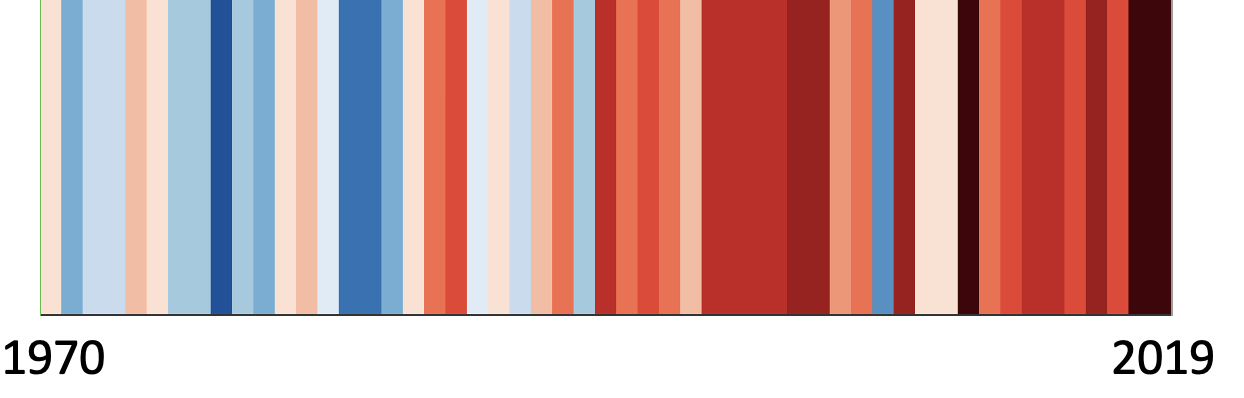 Temperature
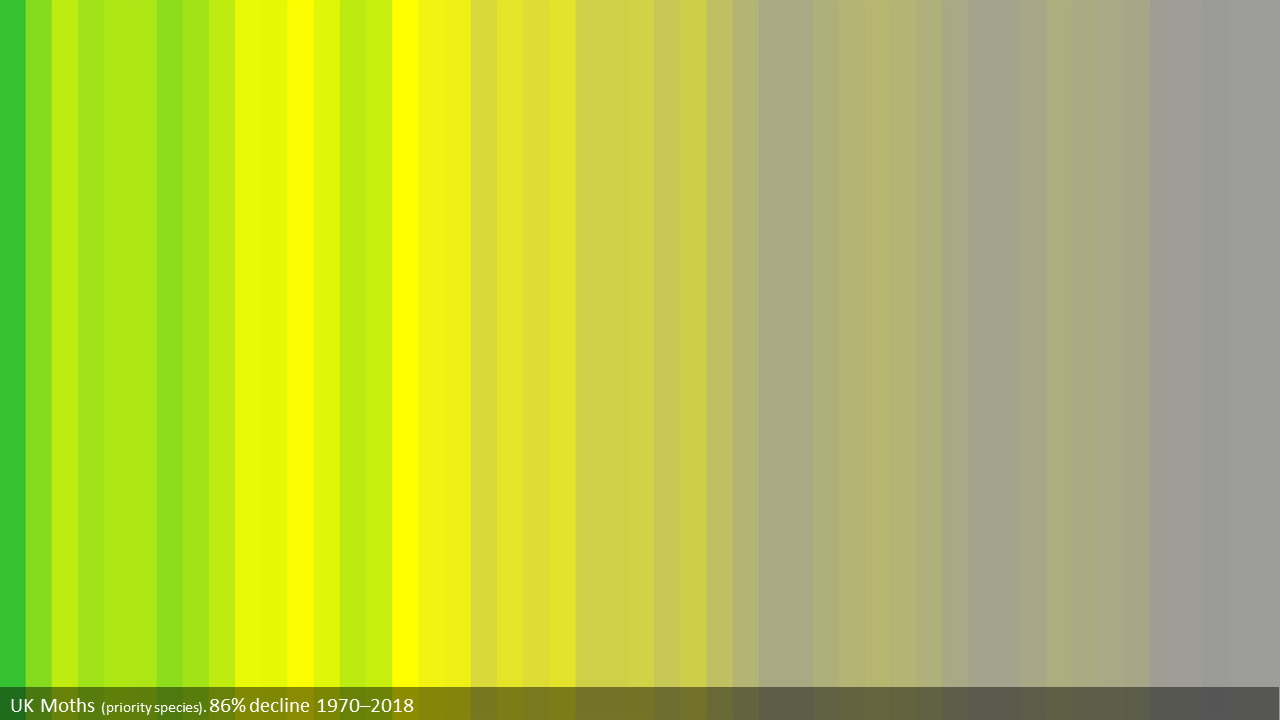 Number of moth species in the UK
Can you think why?
1970
2019
Main
It looks like higher temperatures have caused the decrease in moths.
But to be sure we need to find facts that connect them.
Decrease in moths
Temperature rises
Task: Look at the information on the cards.
Work out what can go in the boxes to connect the two events.
Main
Did your boxes look like this?
Plants have less water.

They die.
More droughts happen.

There is less rain.
Caterpillars and moths have less food.
Decrease in moths
Temperature rises
[Speaker Notes: Students self-assess]
Action
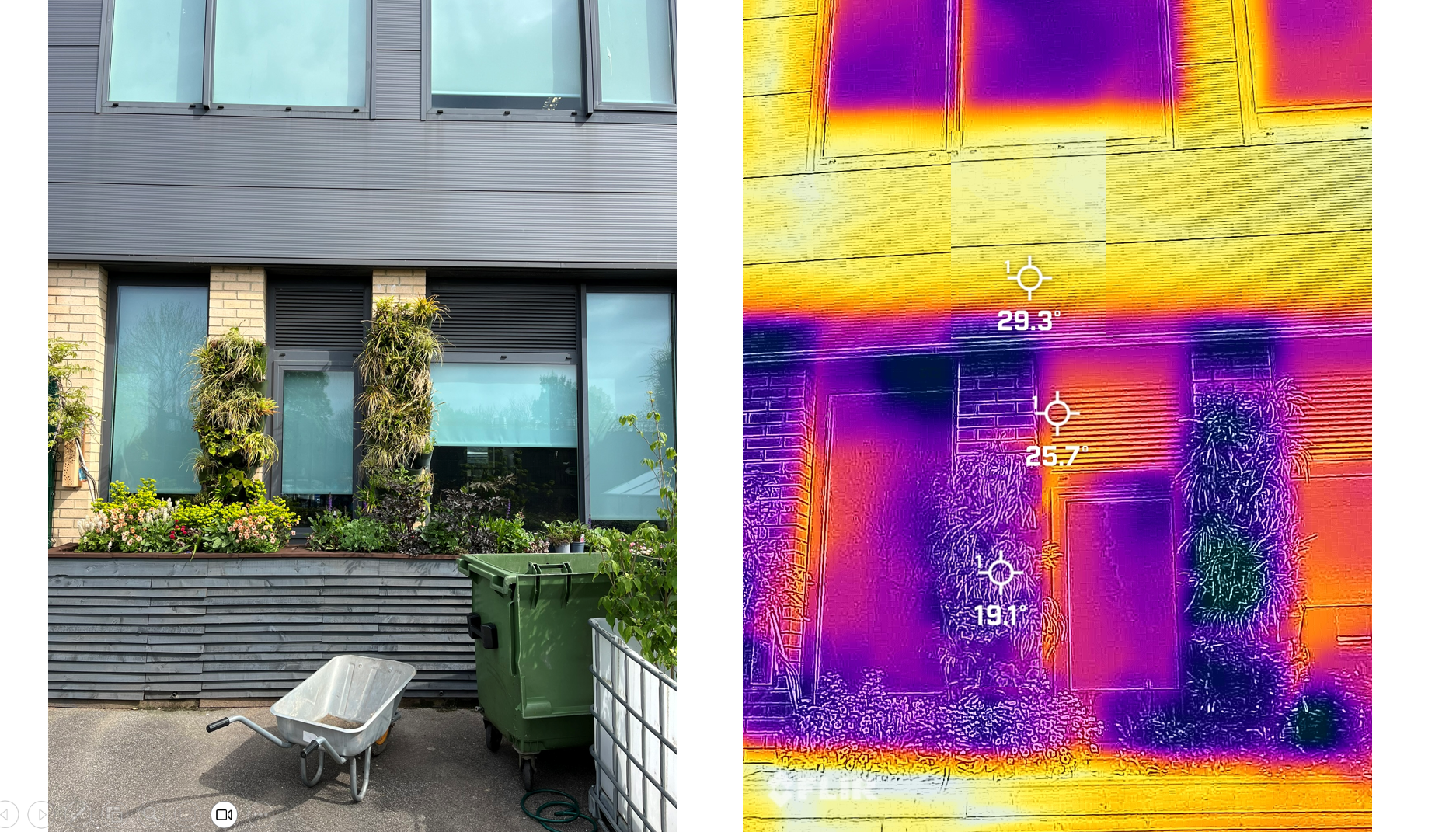 Main 2
There might be a way that YOU can help moths!
Green walls have plants growing on them.
Action
Green walls help keep people inside buildings cool in the summer. 

They can reduce the inside temperature by up to 4.8°C.
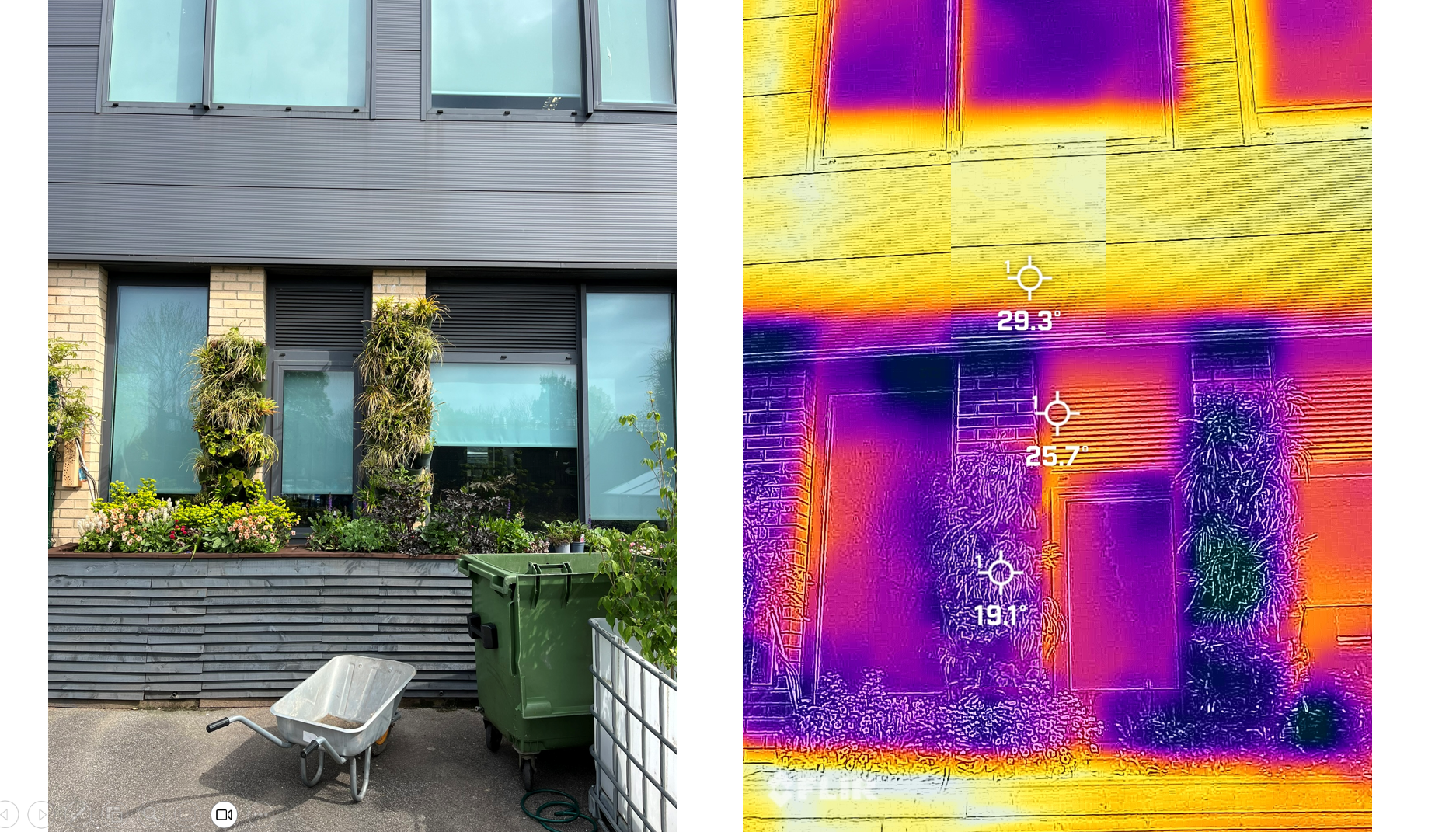 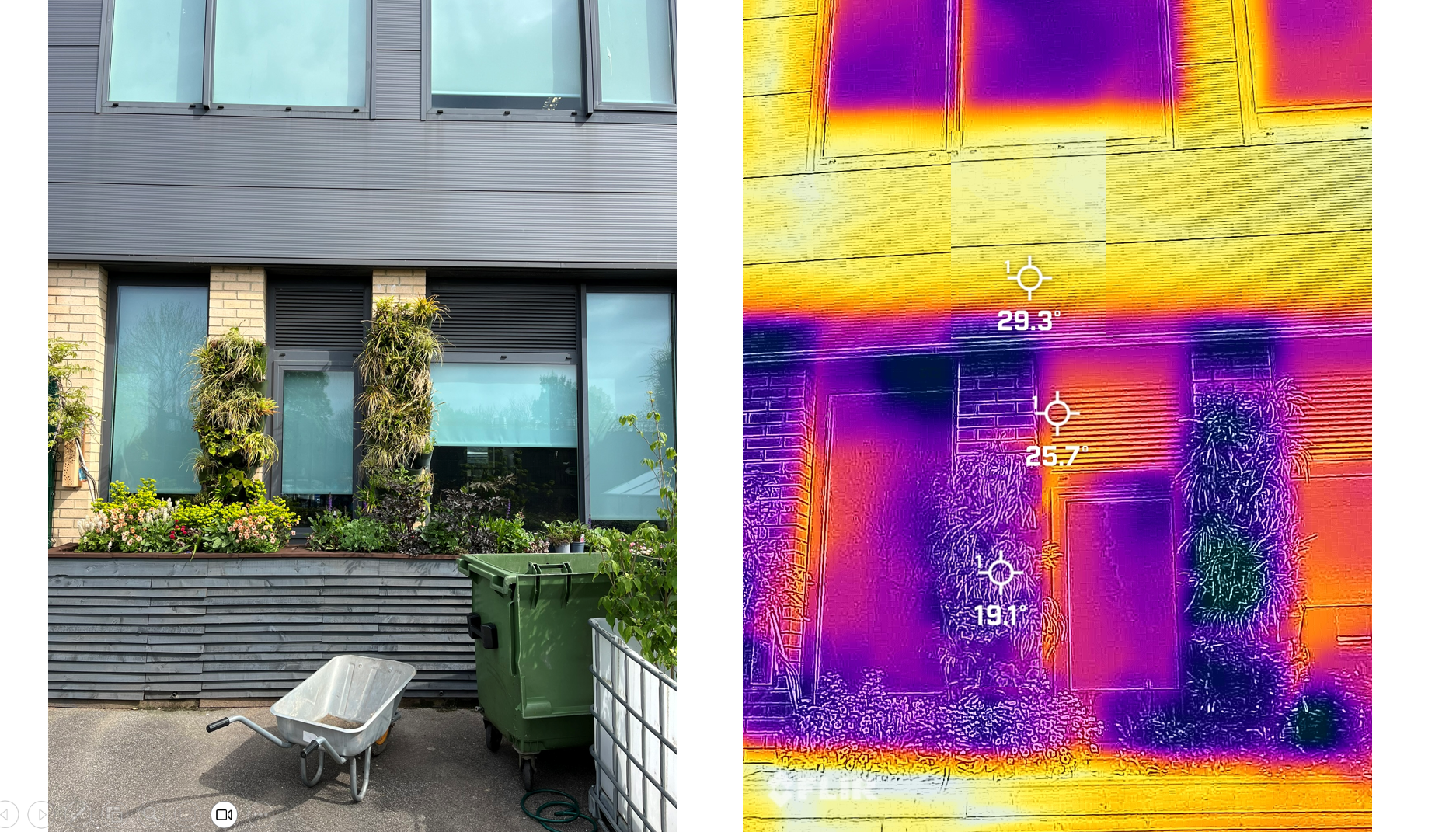 Infra-red image of the green wall
Action
Task: Design a green wall for your school that will: 
help keep you cool in the summer. 
help the garden tiger moth survive by giving them more food.
Choose a location for your green wall. Decide how big you want it to be. 
Choose what types of plants to grow. Think about what plants the moths need.
Draw your design and explain why you want to create a green wall.
Image credits